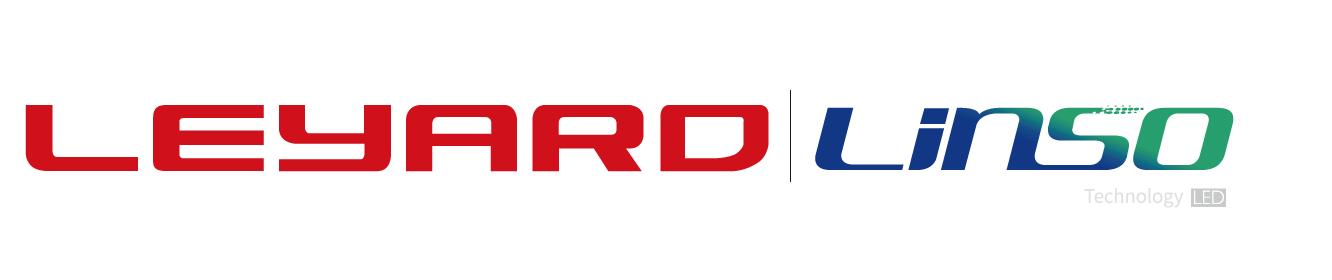 LSOS SERIES LED PANEL
LSOS8  LSOS10
DESIGNED FOR STADIUM
LSOS series LED panels are designed for sport events
PRODUCT IMAGE
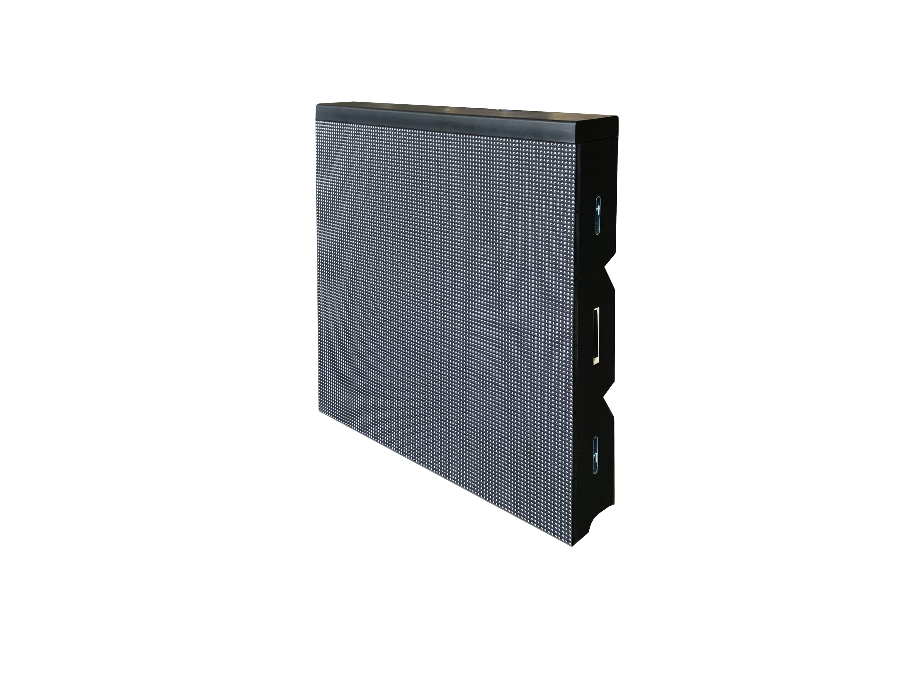 FEATURES
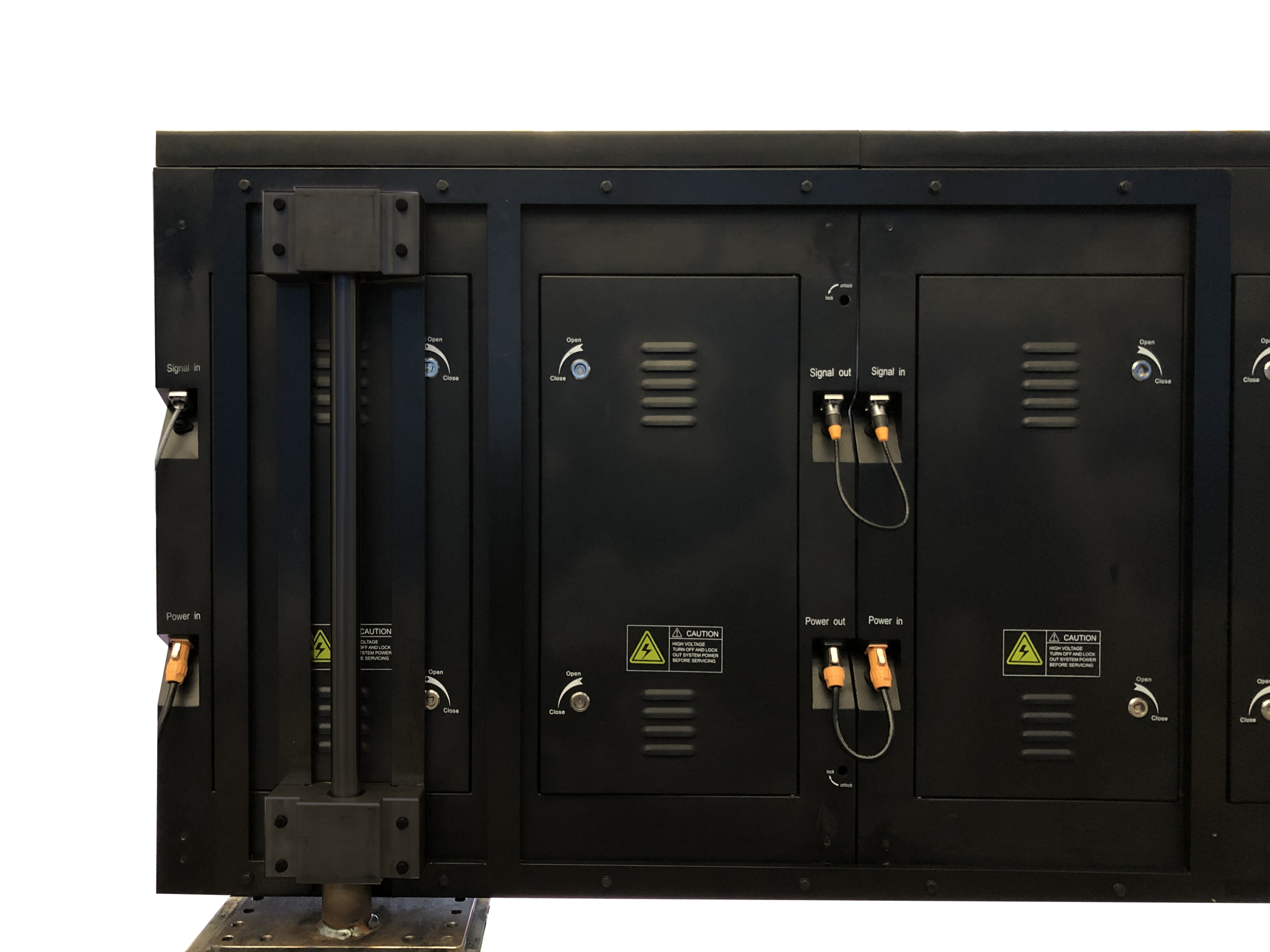 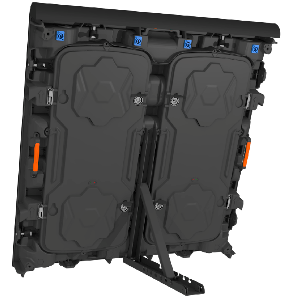 960 x 960mm
Customized cabinet with rotating system
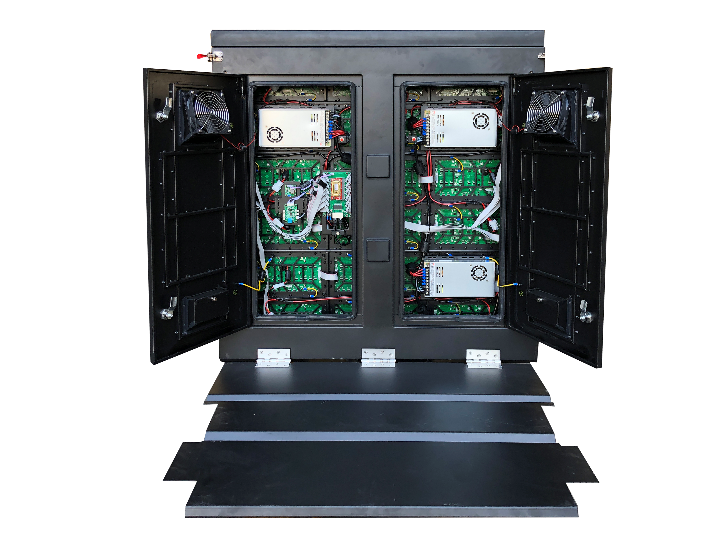 High contrast ratio, High refresh rate, no ghosting

High temperature resistance <60℃ Max

Anti-corrosion cushion rubber on top

Top cushion rubber & soft mask protects players & LED lamps 

Perfect alignment no gaps with fast lock

Customized mechanical system for exit passageway

Wider viewing angle
CABINET DESIGN
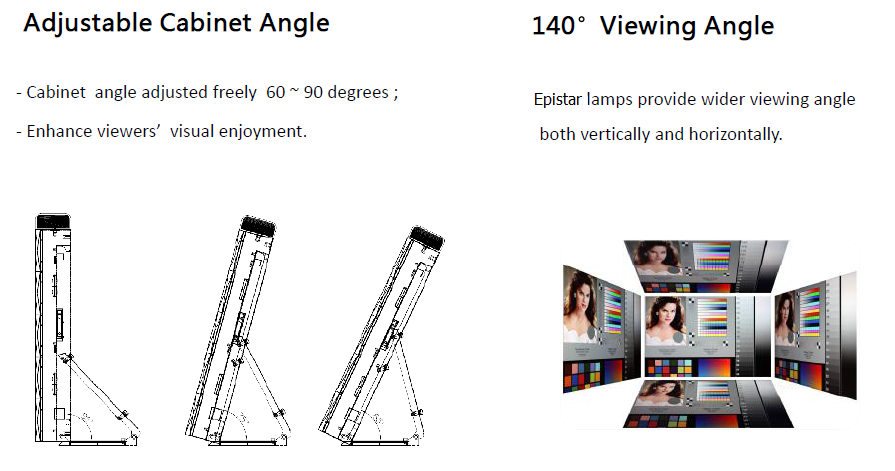 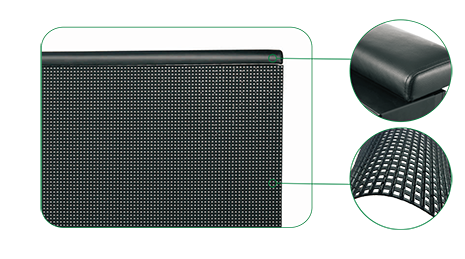 Rubber mask that protects
LED lamps from striking by ball or player
www.leyard-linso.com
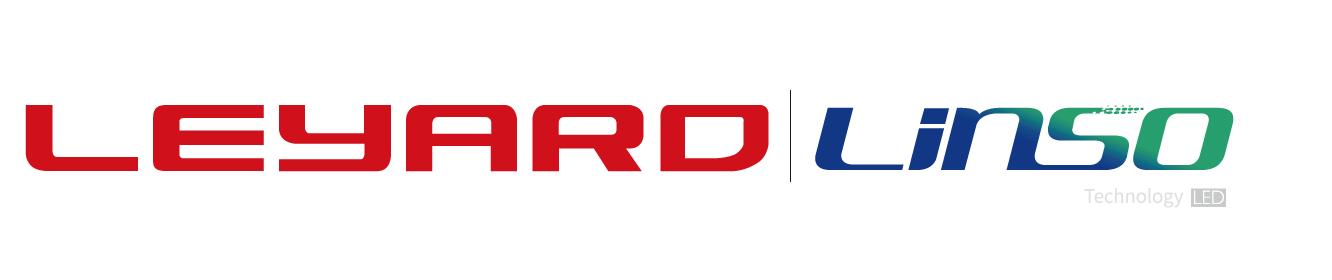 TECHNICAL PARAMETERS
Remark: Above data is subject to change without previous notice
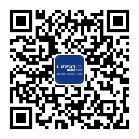 Linso Culture & Technology (Shanghai) Co., Ltd 
ADD:NO1259,Jiamei Road,Nanxiang Town,Jiading District,Shanghai,201802,China.
Tel:+86-21-69927037   Fax: +86-21-69927035
Email:sale@linso.com.cn
Website:www.leyard-linso.com